Нумикон
Британская методика обучения основам математики, разработанная специально для детей с синдромом Дауна.
«Нумикон» – это программа для обучения основам математики, в которой используется мульти-сенсорный подход, и применяются специальные наборы раздаточного материала. Фигуры, включенные в набор «Нумикон», помогают детям установить связь между числом и величиной, которую оно обозначает. Когда при обучении используются только письменное обозначение чисел, добиться этого гораздо труднее. При выполнении различных действий с фигурками, когда дети сравнивают и соединяют их друг с другом, у них формируется собственное представление о числах и величинах.
В системе Нумикон каждое число имеет зрительный и тактильный образ –  представлено в виде цветной пластмассовой пластинки соответствующего размера и с соответствующим количеством отверстий, диаметр которых чуть больше толщины пальца ребёнка.
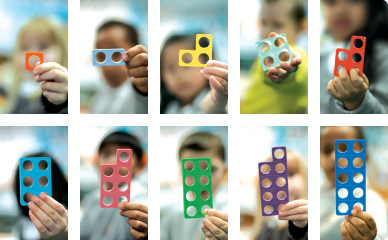 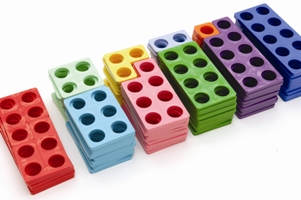 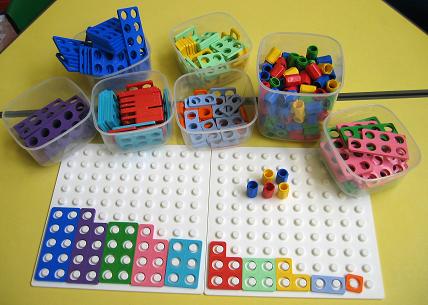 Опыт показывает, что числовой ряд из  Нумикона усваивается  ребёнком гораздо легче обычного цифрового ряда.   Выстраивая в ряд формы Нумикона, ребёнок  видит, что каждое следующее число больше предыдущего  на один.
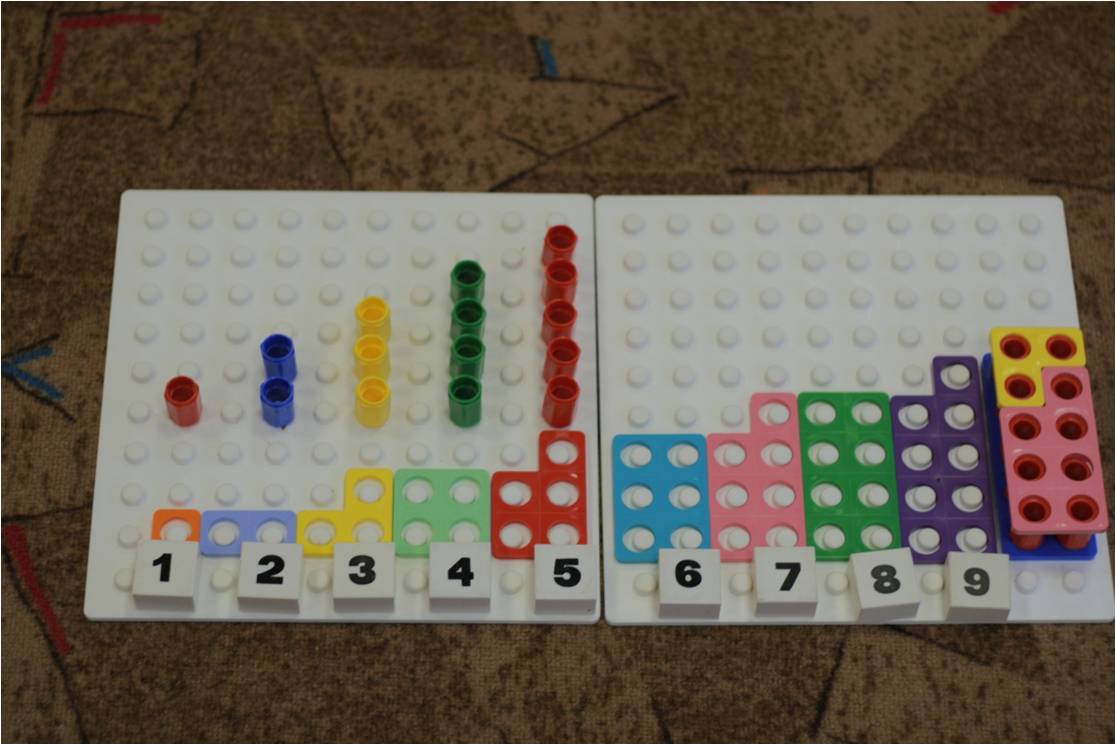 Состав числа 10
«Нумикон» помогает наглядно усвоить сложение и вычитание, поразрядное представление чисел, удвоение и деление пополам, приблизительное оценивание, деление, умножение и многое другое, в том числе проценты, дроби, десятичные числа. Ученикам нравится выполнять арифметические задачки благодаря привлекательным, ярким и разноцветным шаблонам «Нумикона», будь то индивидуально или в группах.
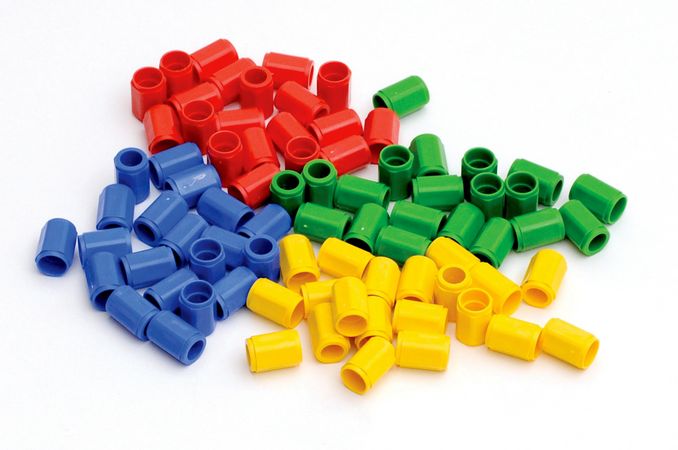 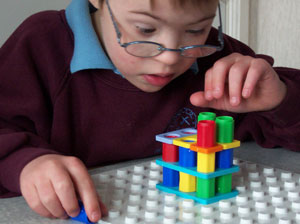